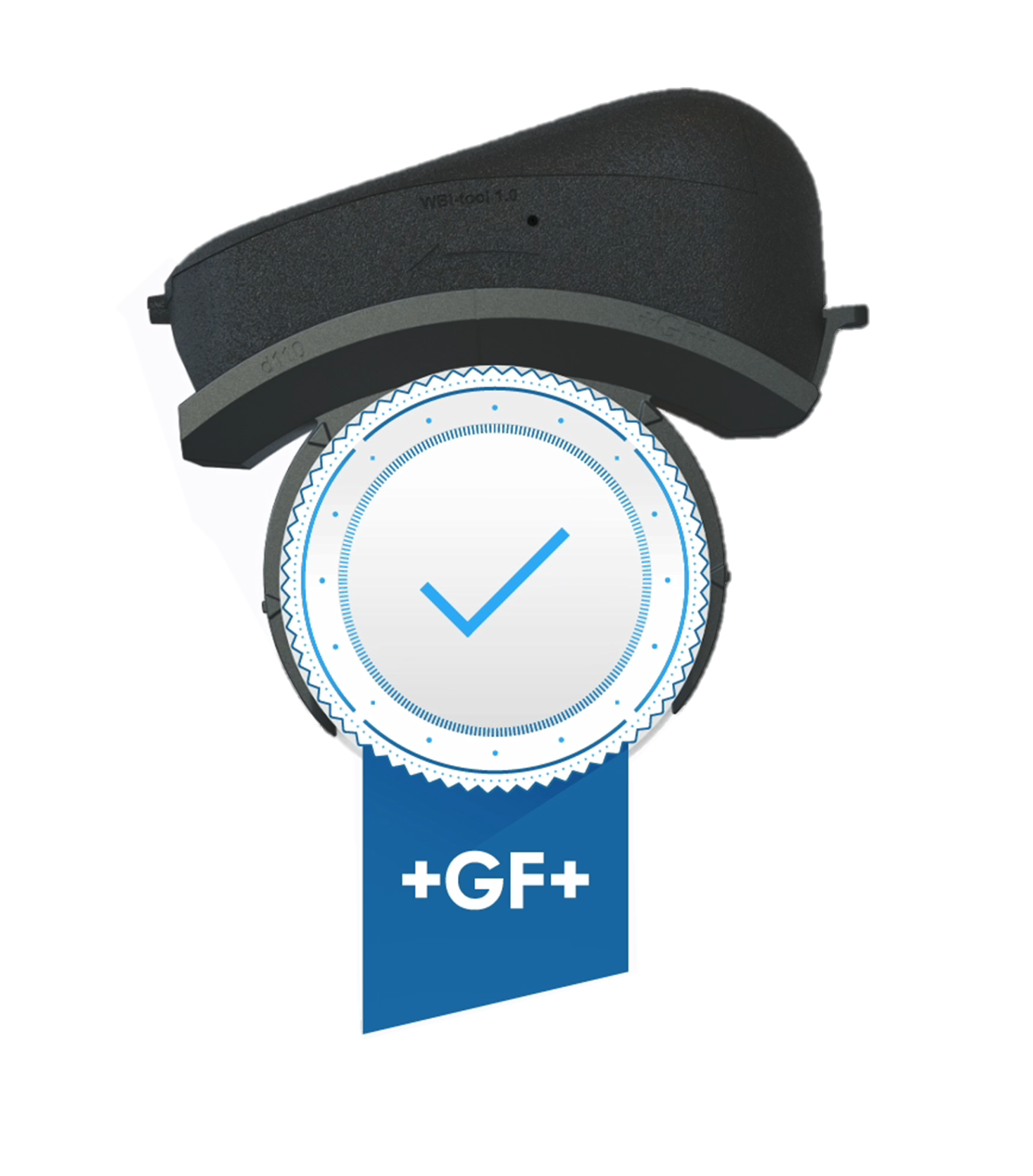 GF Piping Systems
WBI Tool 1.3Your seal of approval
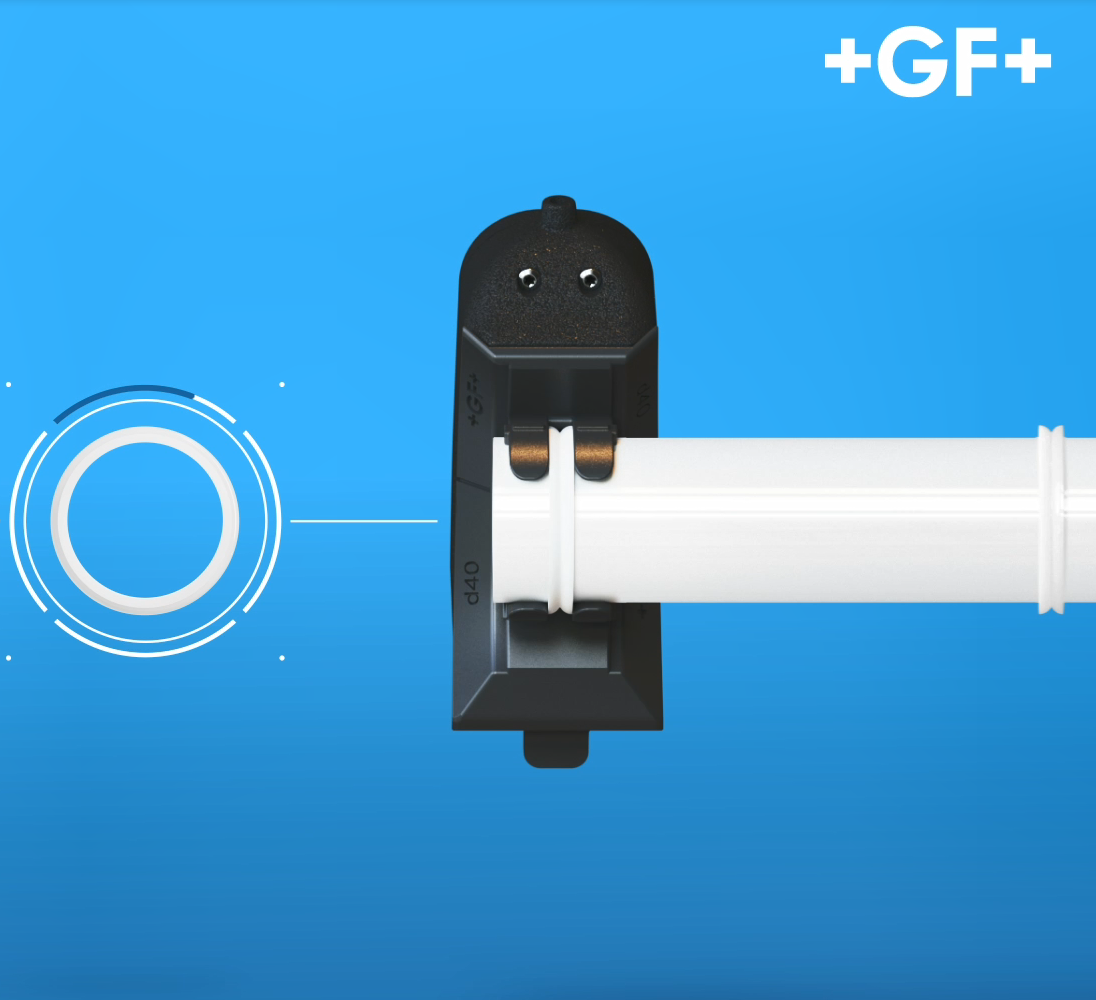 WBI Tool 1.3
Why the WBI Tool?
We have a lot of know-how and experience in weld bead inspection (WBI). However, the final judgement depends on human judgement (subjectivity). Nowadays, experienced welders and QC personnel are difficult to find.

Current GF WBI does not provide sufficient documentation of the facts.

 WBI Tool provides objective and documented results
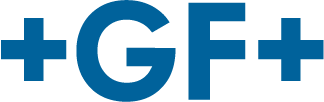 2
WBI Tool 1.3 | 05/2022 | Moritz Haessler
WBI Tool 1.3
Bad welds = $ in damage
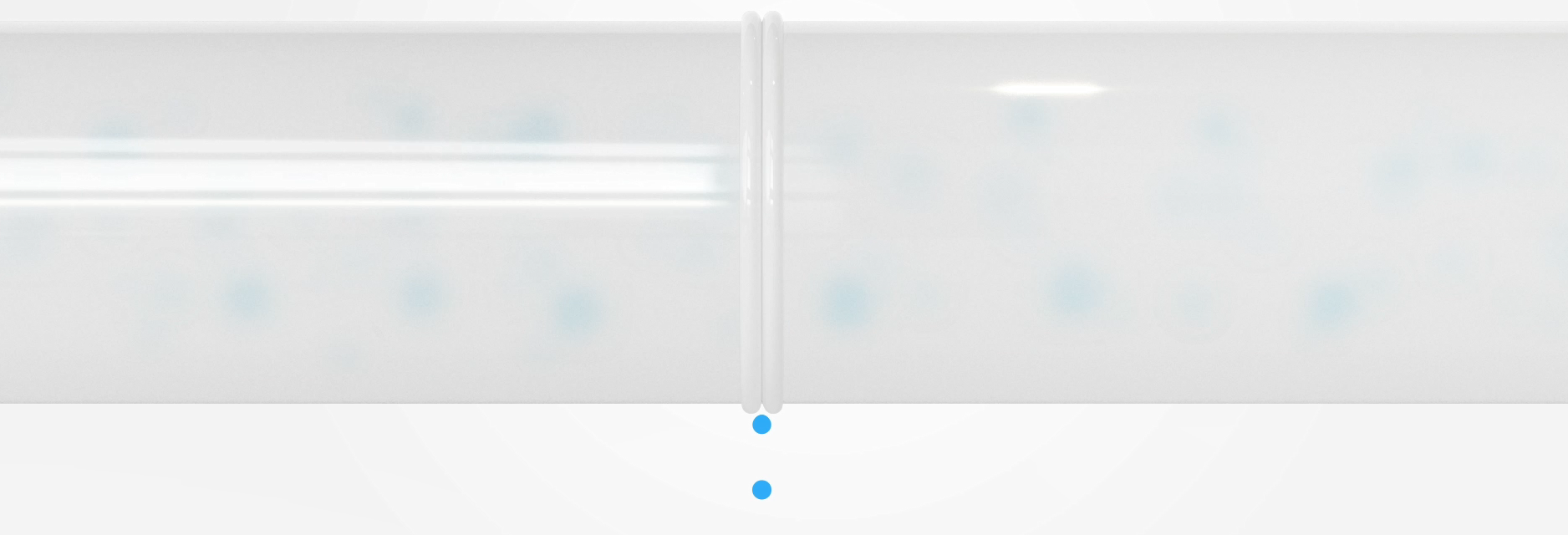 …bad welds could potentially result in millions of dollars in damage
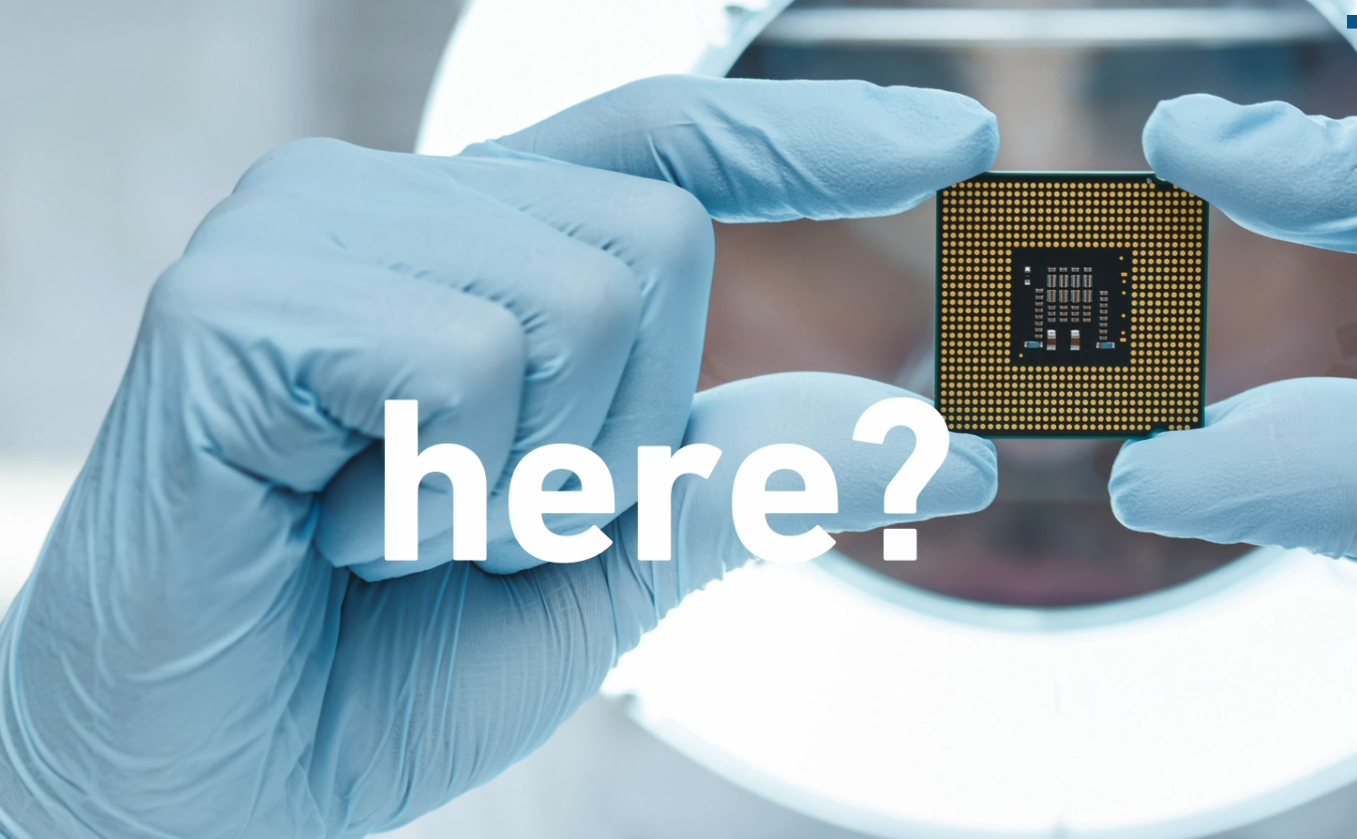 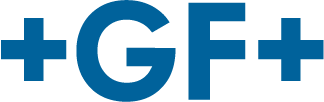 3
WBI Tool 1.3 | 05/2022 | Moritz Haessler
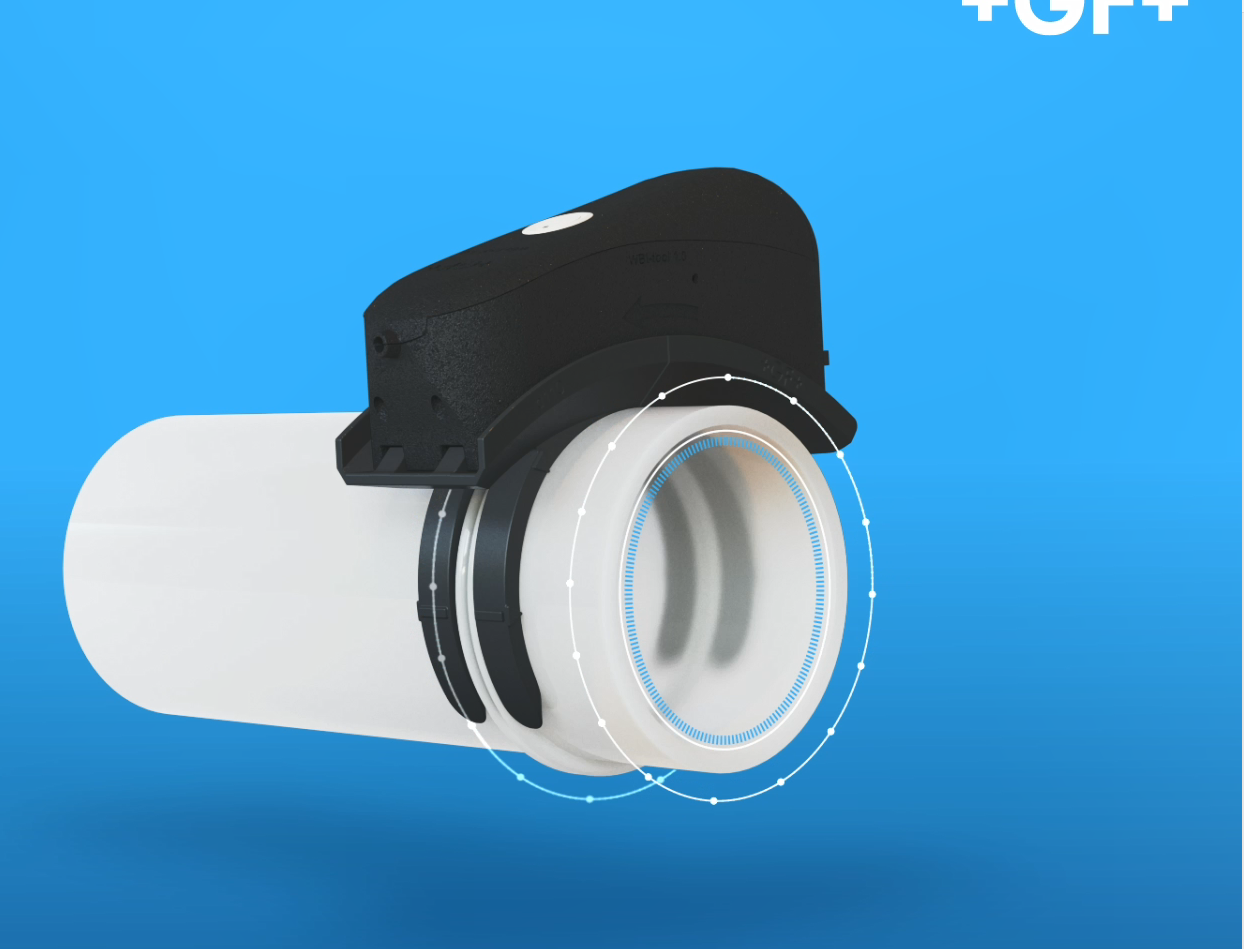 WBI Tool 1.3
What do we cover?
IR welds with GF components and machines
d20 – d225
SYGEF PVDF
PROGEF PP
SYGEF ECTFE
PE ecoFit
360° covered
4 measuring points d20-d63
8 measuring points d75-225
Measuring points can be doubled for extra safety
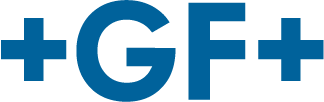 4
WBI Tool 1.3 | 05/2022 | Moritz Haessler
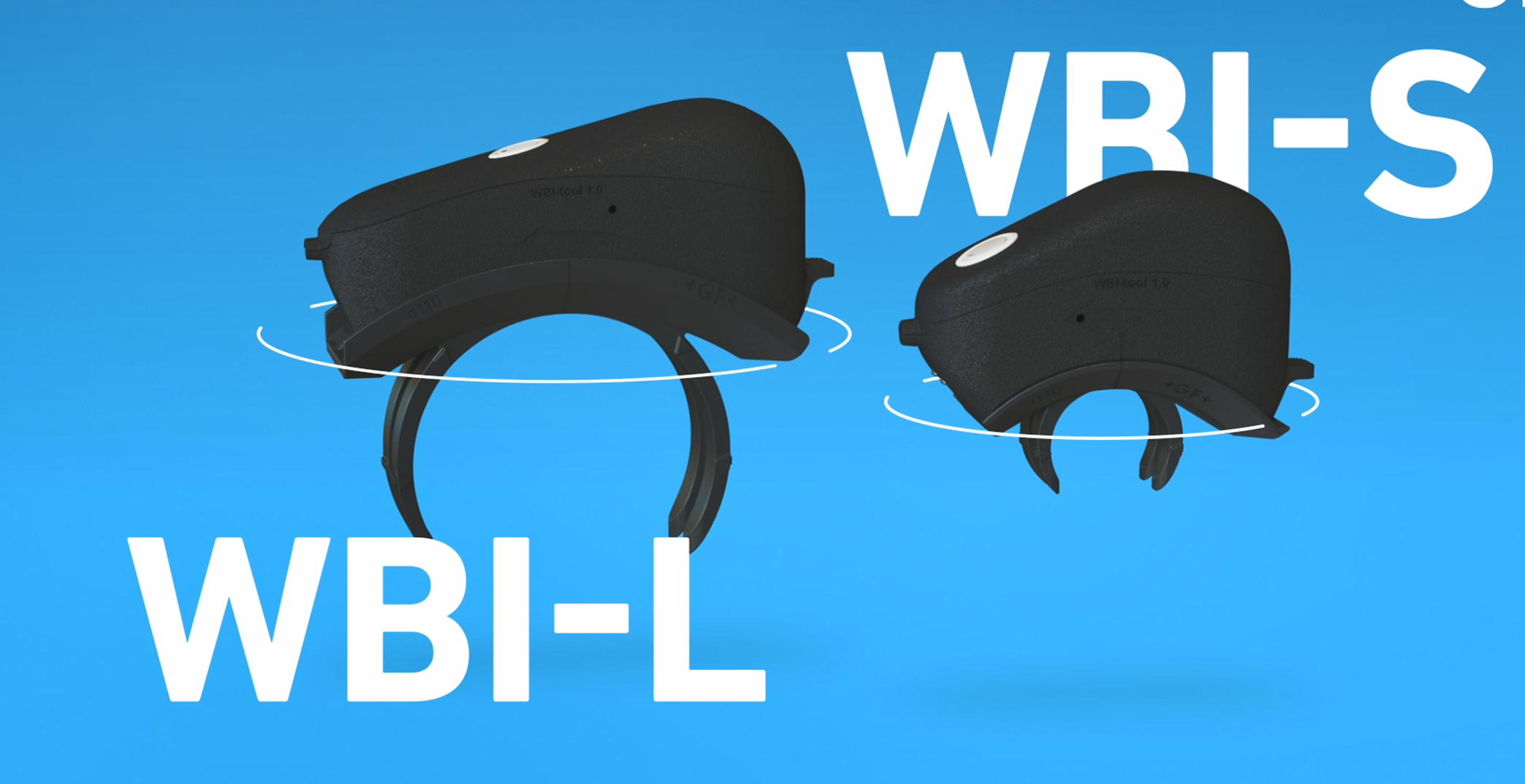 WBI Tool 1.3
2 Tool Sets
WBI Tool Set S for d20-d63: 790170001
Incl. WBI Tool S for d20-d63
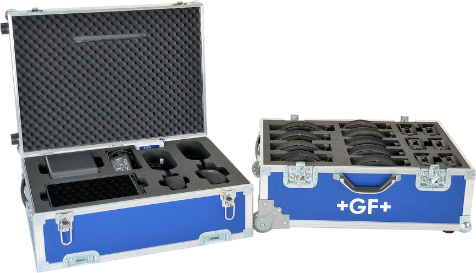 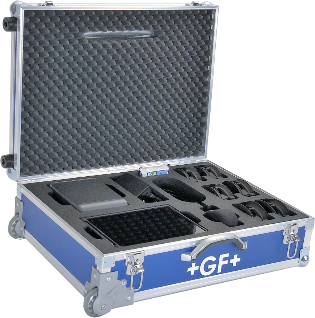 WBI Tool Set L for d20-d225: 790170002
Incl. WBI Tool S for d20-d63 and WBI Tool L for d75-d225
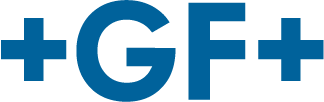 5
WBI Tool 1.3 | 05/2022 | Moritz Haessler
WBI Tool 1.3
Quality you can measure
Motor
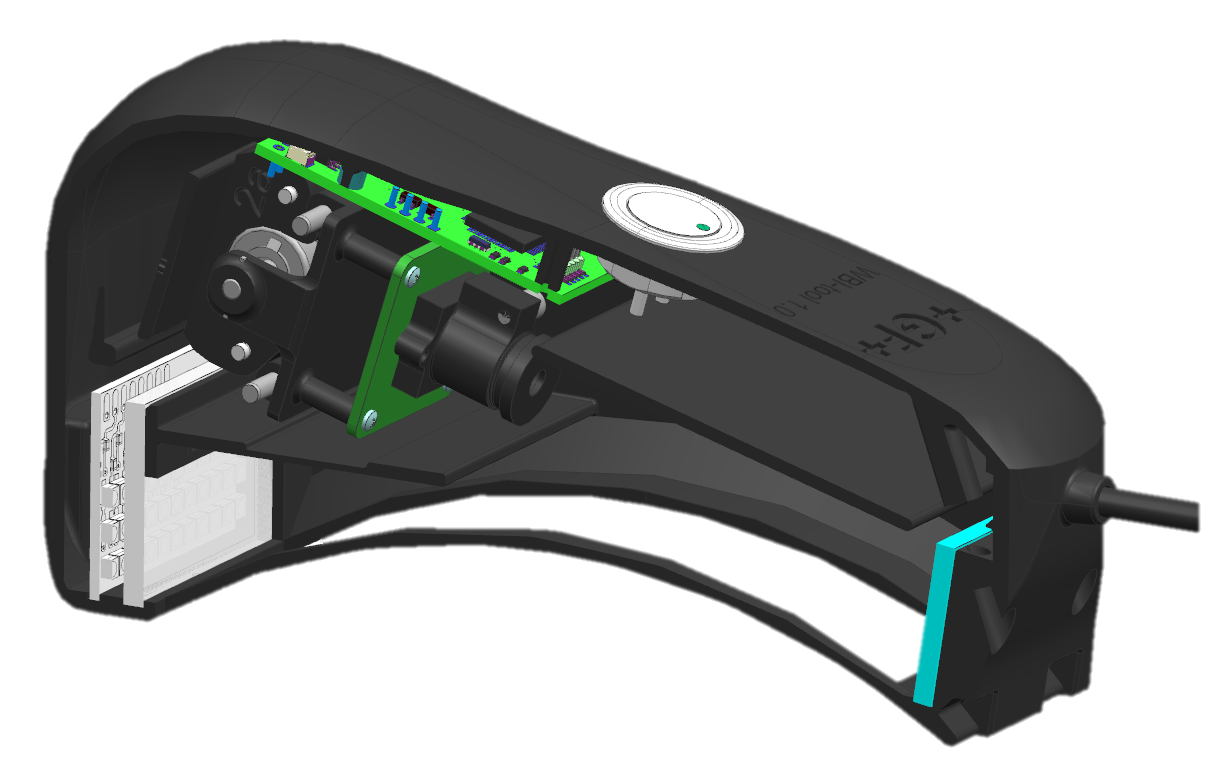 Circuit board
Built by GF to the highest standards and constructed with cutting edge sustainably 3D-printed components
Light rays
Mirror
Camera
LED light
Weld bead
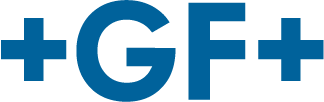 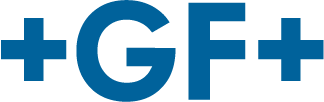 6
WBI Tool 1.3 | 05/2022 | Moritz Haessler
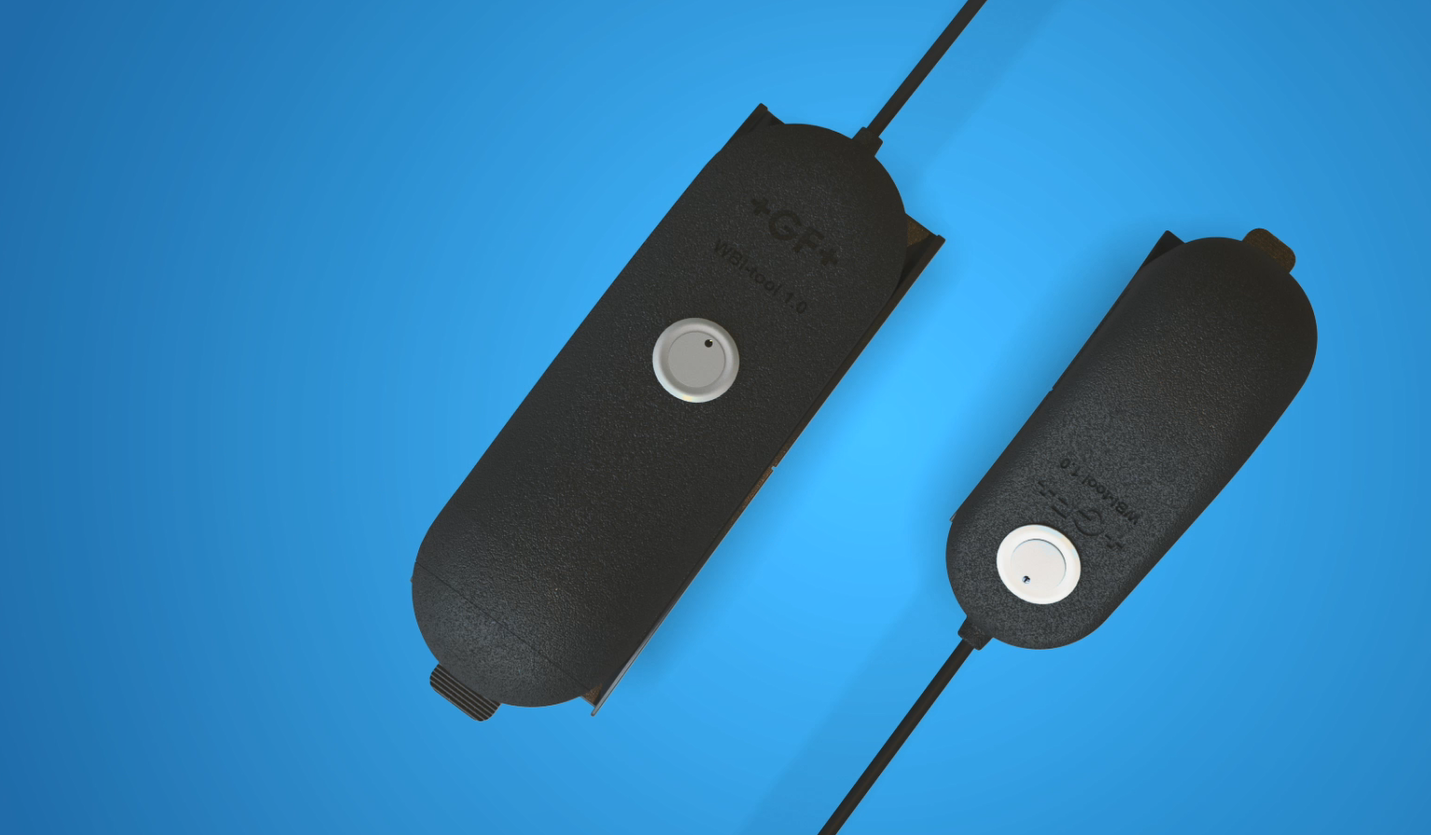 WBI Tool 1.3
Technical details
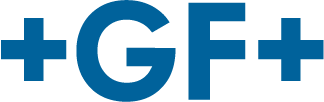 7
WBI Tool 1.3 | 05/2022 | Moritz Haessler
WBI Tool 1.3
Weld bead criteria
Measurements:

K-Value: > 0 
Wall offset: </=10% in average
Total width 
Heights
Area
Angle of components: </=8°

Not covered:
Contamination 
    (e.g. wrong cleaner)
Evt. overheating, damages
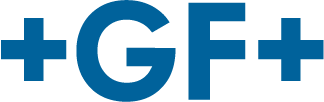 8
WBI Tool 1.3 | 05/2022 | Moritz Haessler
WBI Tool 1.3
How does the WBI Tool fit in the overall WBI process
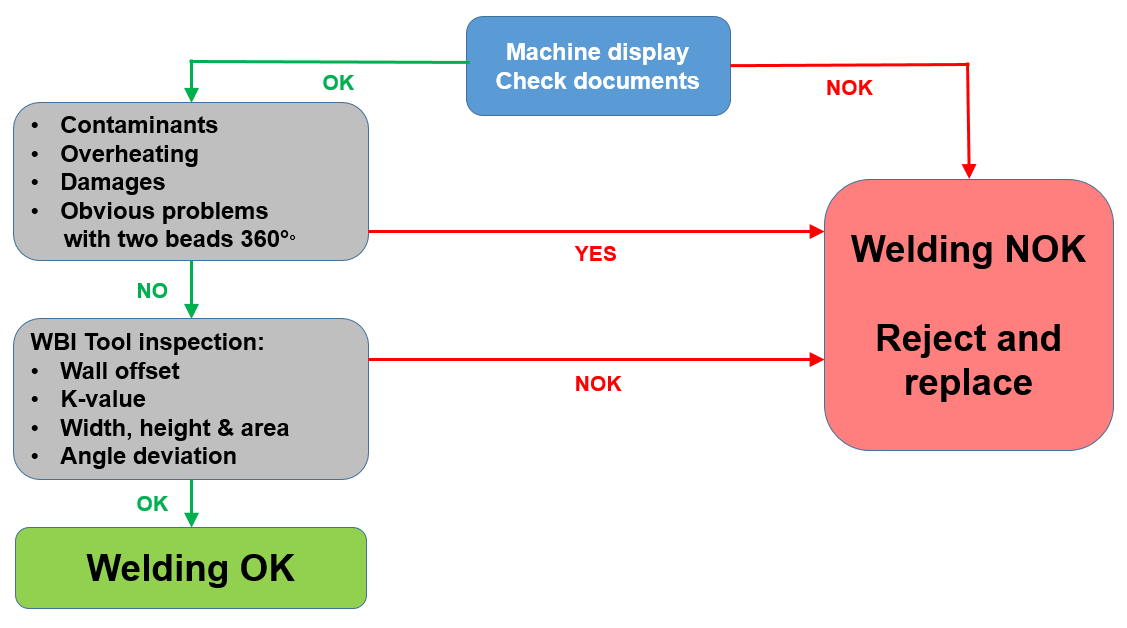 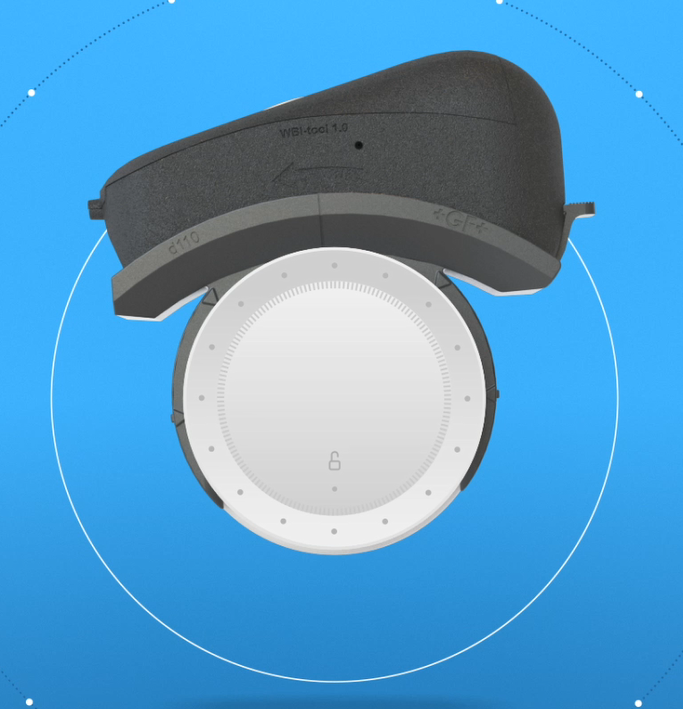 9
WBI Tool 1.3 | 05/2022 | Moritz Haessler
WBI Tool 1.2
Two steps to the final decision
1. Protocol of the machine           +               2. Protocol of the WBI tool
                                              and visual check
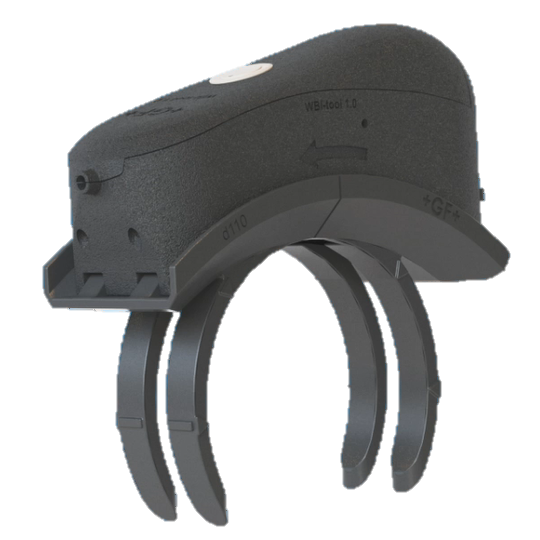 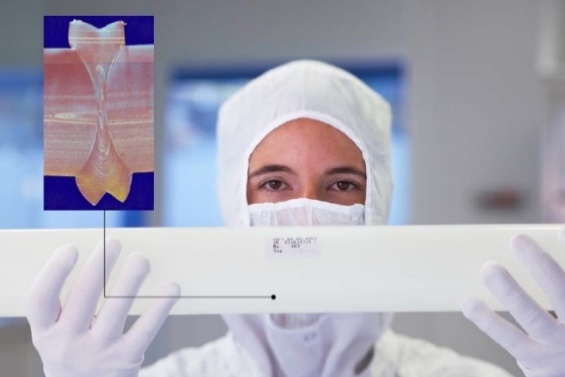 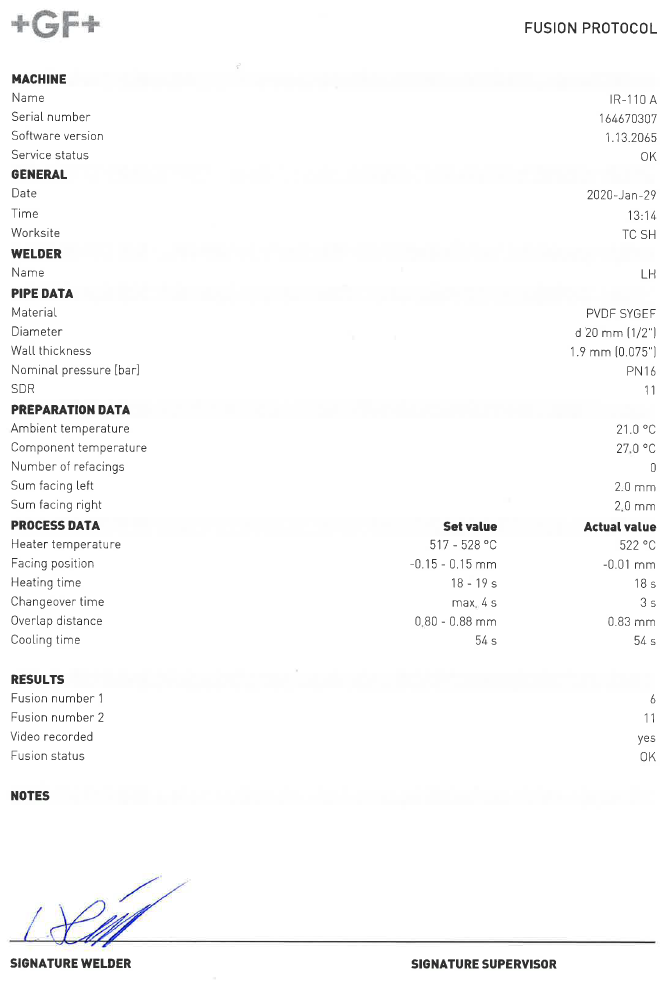 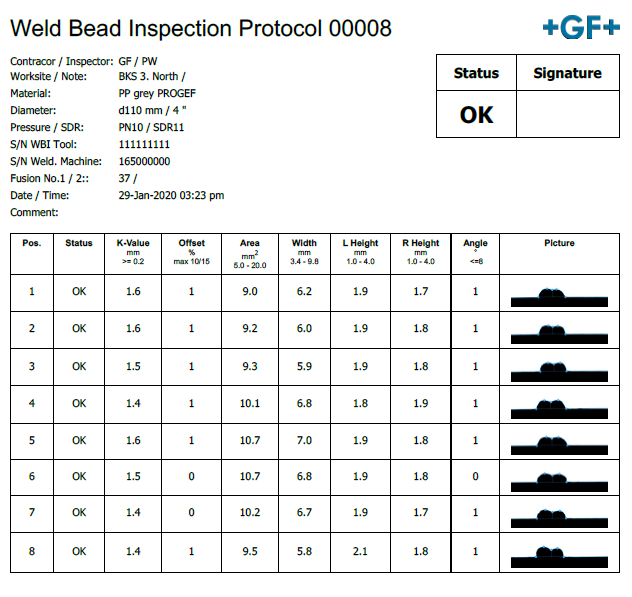 +
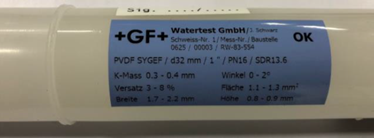  Final decision OK / NOK by welder / QA/QC manager
10
WBI Tool 1.3 | 05/2022 | Moritz Haessler
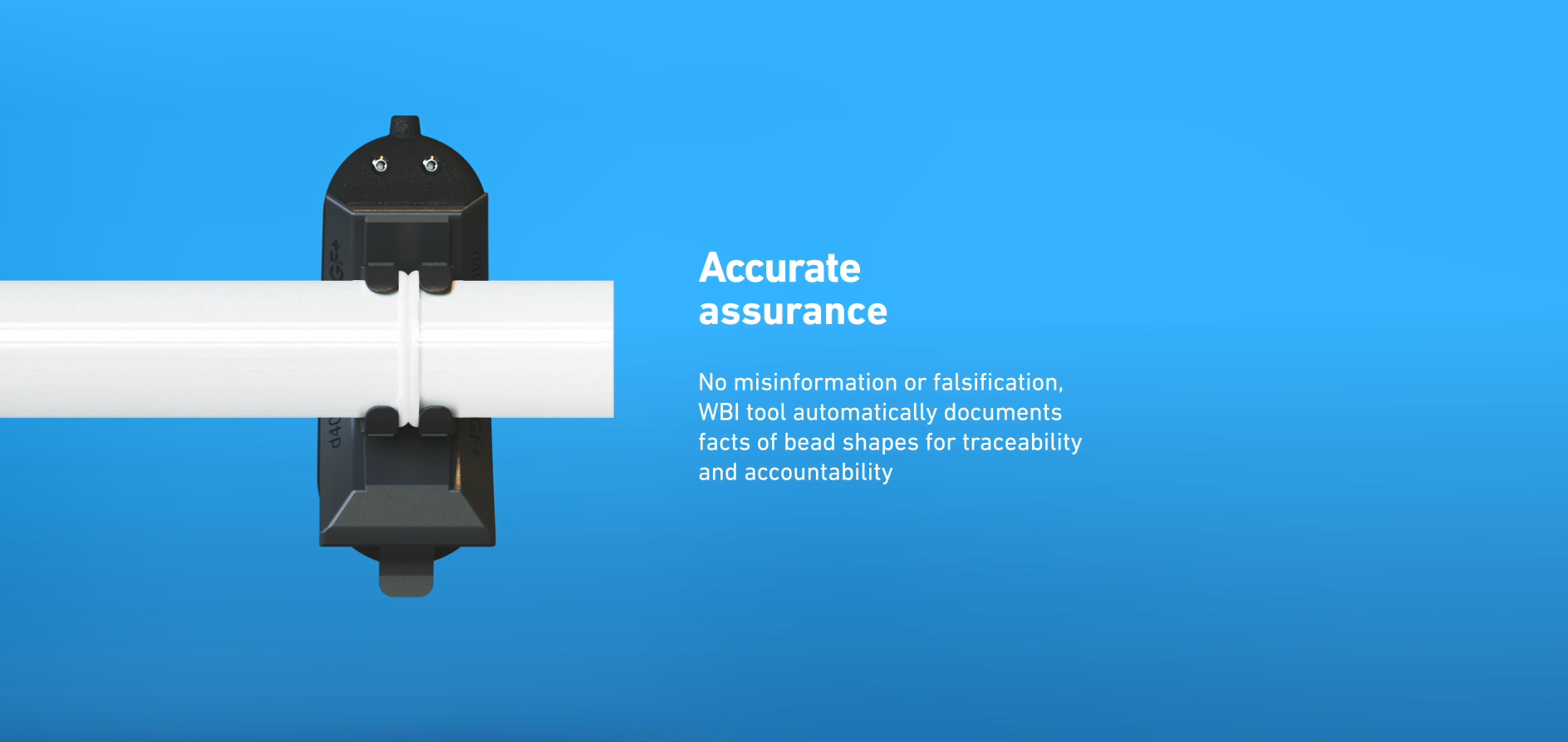 WBI Tool 1.3
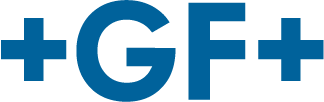 11
WBI Tool 1.3 | 05/2022 | Moritz Haessler
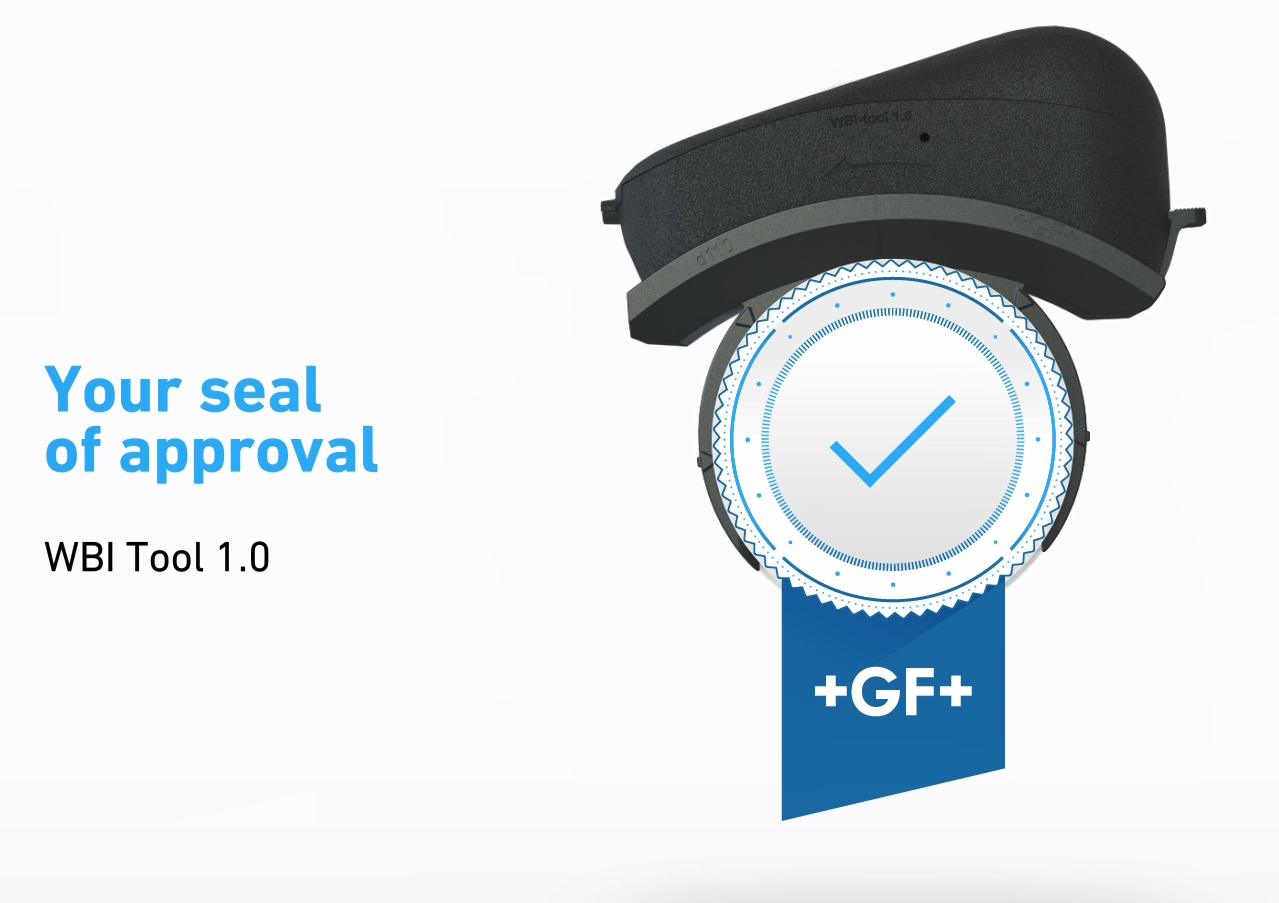 WBI Tool 1.3
12
WBI Tool 1.3 | 05/2022 | Moritz Haessler